प्रादेशिक कुल गार्हस्थ्य उत्पादन
प्रादेशिक लेखा अनुमान सार्वजनिकीकरण कार्यक्रमआर्थिक वर्षः २०८१/८२
कर्णाली प्रदेश
२०८२ जेष्ठ १२
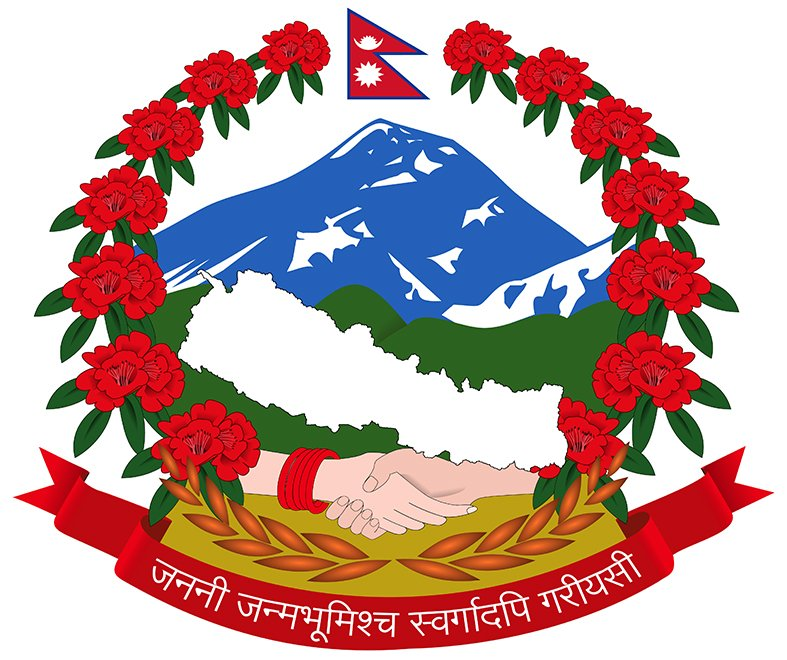 नेपाल सरकार
प्रधानमन्त्री तथा मन्त्रिपरिषद्को कार्यालय
राष्ट्रिय तथ्याङ्क कार्यालय
थापाथली, काठमाडौं
1
आ.व. २०८१/८२ मा कुल गार्हस्थ्य उत्पादन वृद्धिदरः
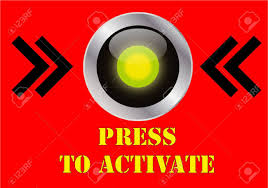 प्रारम्भिक अनुमान
आर्थिक वर्ष २०८१/८२ मा 
कर्णाली प्रदेशको
आर्थिक वृद्धिदरः ४.७४% (उपभोक्ताको मूल्यमा)
अर्थतन्त्रको आकारः २ खर्व ५५ अर्व ५९ करोड
प्रस्तुतिका विषय
परिचय
राष्ट्रियस्तरको राष्ट्रिय लेखा अनुमान
प्रादेशिक लेखाको परिचय अवधारणा र परिभाषा
विधि र तथ्याङ्कका स्रोत: प्रदेशस्तरीय कुल गार्हस्थ्य उत्पादन
प्रादेशिक लेखाका अनुमान
अनुमानका सीमा
4
राष्ट्रिय लेखा के हो?
कुनै निर्दिष्ट आर्थिक क्षेत्र (महादेश, क्षेत्र, देश, प्रदेश) 
                भित्र 
निश्चित अवधि (वार्षिक, त्रैमासिक वा मासिक )
               मा भए गरेका 
आर्थिक क्रियाकलापहरू (उत्पादन, उपभोग, बचत)
                   को
तथ्याङ्कीय विवरण (Statistical Description ) नै राष्ट्रिय लेखा हो ।
5
कुल गार्हस्थ्य उत्पादन (Gross Domestic Product)
कुनै अर्थतन्त्र भित्र सञ्चालित सबै आर्थिक क्रियाकलापहरूले निश्चित अवधिमा उत्पादन गरेको अन्तिम वस्तु तथा सेवाको मौद्रिक मान नै कुल गार्हस्थ्य उत्पादन हो। 
समग्र अर्थतन्त्रको उत्पादन, आय र खर्चको मापक
आर्थिक विश्लेषणको लागि महत्वपूर्ण सूचक
अनुमान विधि
उत्पादन पद्धति (Production Approach)
व्यय पद्धति  (Expenditure Approach)
आम्दानी पद्धति (Income Approach)
6
[Speaker Notes: GDP = Σ GVA +Taxes on Products – subsidies on products , GDP = C + I + X – M, GDP = CE + Gross operating surplus/mixed income + (taxes – subsidies)]
राष्ट्रिय लेखा अनुमानको पृष्ठभूमि
राष्ट्रिय लेखाको अनुमान 
वार्षिक अनुमान वि. सं. २०१८ सालमा शुरू भई  वि. सं. २०२१/२२ सालदेखि निरन्तरता,
प्रदेशस्तरको कुल गार्हस्थ्य उत्पादनको अनुमान आर्थिक वर्ष २०७५/७६ बाट निरन्तर,

System of National Accounts - SNA 2008 को मार्गदर्शनमा आधारित तथा International Standard Industrial Classification of all Economic Activities ISIC Rev.4 को उपयोग
Eurostat: Manual on regional accounts methods 2013 संस्करणको मार्गदर्शनबमोजिम प्रादेशिक कुल गार्हस्थ्य उत्पादन अनुमान गरिएको।
7
राष्ट्रिय लेखा तयार गर्दा राखिएको मान्यता
चालु आर्थिक वर्षको राष्ट्रिय लेखा अनुमान गर्दा पहिलो ६ देखि ९ महिनाको तथ्याङ्क प्रयोग गर्दै बाँकि अवधिको लागि तथ्याङ्कीय विधिको प्रयोग गरी अनुमान गरिएको,

बाँकि अवधिमा सबै क्षेत्रको आर्थिक गतिविधि सामान्य रूपले सञ्चालन हुने अनुमान गरिएको छ,

आगामी महिनाहरूमा कुनै Economic Shock को अनुमान गरिएको छैन।
8
राष्ट्रिय अर्थतन्त्र आकार र वृद्धिदर
नेपालको अर्थतन्त्रको आकार आ.व. २०८१/८२ मा ६१ खर्ब ७ अर्ब पुग्ने प्रारम्भिक अनुमान रहेको छ।

चालु आ.व. २०८१/८२ मा नेपालको आर्थिक वृद्धिदर उपभोक्ता मूल्यमा ४.६१ प्रतिशत हुने प्रारम्भिक अनुमान रहेको छ।
9
थप जानकारीका लागिः https://nsonepal.gov.np/category/1065/
नेपालको कुल गार्हस्थ्य उत्पादनको वार्षिक वृद्धिदर (उपभोक्ताको मूल्यमा)
10
थप जानकारीका लागिः https://nsonepal.gov.np/category/1065/
कर्णाली प्रदेशकोप्रादेशिक लेखा अनुमान
11
प्रादेशिक राष्ट्रिय लेखाः अवधारणा र महत्व
प्रदेशमा भएका आर्थिक गतिविधिको मापन,

प्रादेशिक आर्थिक विश्लेषण, तुलनात्मक अध्ययन, अर्थतन्त्रको अवस्था अनुगमनमा उपयोगी,

प्रादेशिक नीति निर्माण, योजना तर्जुमा, बजेट अनुमान, अनुगमन तथा मूल्याङ्कनमा प्रयोग हुने,

अध्ययन अनुसन्धानमा उपयोगी सूचक उपलब्ध हुने।
12
अनुमान विधि
प्रादेशिक र राष्ट्रिय कुल गार्हस्थ्य उत्पादन अनुमानको तयार गर्ने सैद्धान्तिक आधार एउटै हुने,
प्रादेशिक र राष्ट्रिय कुल गार्हस्थ्य उत्पादन अनुमानको क्षेत्र तथा विधि उस्तै वा फरक हुन सक्ने, 
प्रदेश स्तरीय कुल गार्हस्थ उत्पादनका विधिहरूः  
Top-down approach
Bottom-up approach
Mixed approach

हाल प्रकाशित प्रादेशिक अनुमान गर्न Production based top-down approach प्रयोग गरिएको

स्थिर मूल्यका अनुमानहरू आधारबर्ष २०६७/६८ को मूल्यमा आधारित छन् ।
13
तथ्याङ्कका स्रोत
विषयगत मन्त्रालयहरू,  नेपाल राष्ट्र बैंक, महालेखा नियन्त्रकको कार्यालय, आन्तरिक राजस्व विभाग, 
गैर सरकारी सस्थाका प्रशासनिक अभिलेख तथा वित्तीय प्रतिवेदन,
आर्थिक क्रियाकलापसम्बन्धी वार्षिक तथा त्रैमासिक सर्वेक्षण,
राष्ट्रिय जनगणना,
आर्थिक गणना,
नेपाल जीवनस्तर सर्वेक्षण 
अन्य आर्थिक क्षेत्र संग सम्बन्धित सर्वेक्षणहरू
14
कर्णाली प्रदेशको अर्थतन्त्रको आकार र वृद्धिदर
(आर्थिक वर्ष २०8१/८२)
अर्थतन्त्रको अनुमानित आकार  रु. २ खर्ब ५५ अर्ब ५९ करोड
आर्थिक वृद्धिदर (उपभोक्ता मूल्यमा)     ४.७४% 
आर्थिक वृद्धिदर (आधारभूत मूल्यमा)  ४.१२ %
15
थप जानकारीका लागिः https://nsonepal.gov.np/category/1065/
उपभोक्ता मुल्यमा वार्षिक वृद्धिदर
16
थप जानकारीका लागिः https://nsonepal.gov.np/category/1065/
प्रादेशिक कुल गार्हस्थ्य उत्पादनको वार्षिक वृद्धिदर (उपभोक्ता मुल्यमा)
वृद्धिदर सबैभन्दा धेरै गण्डकी प्रदेशमा र सबैभन्दा थोरै वृद्धिदर सुदूरपश्चिम प्रदेशमा
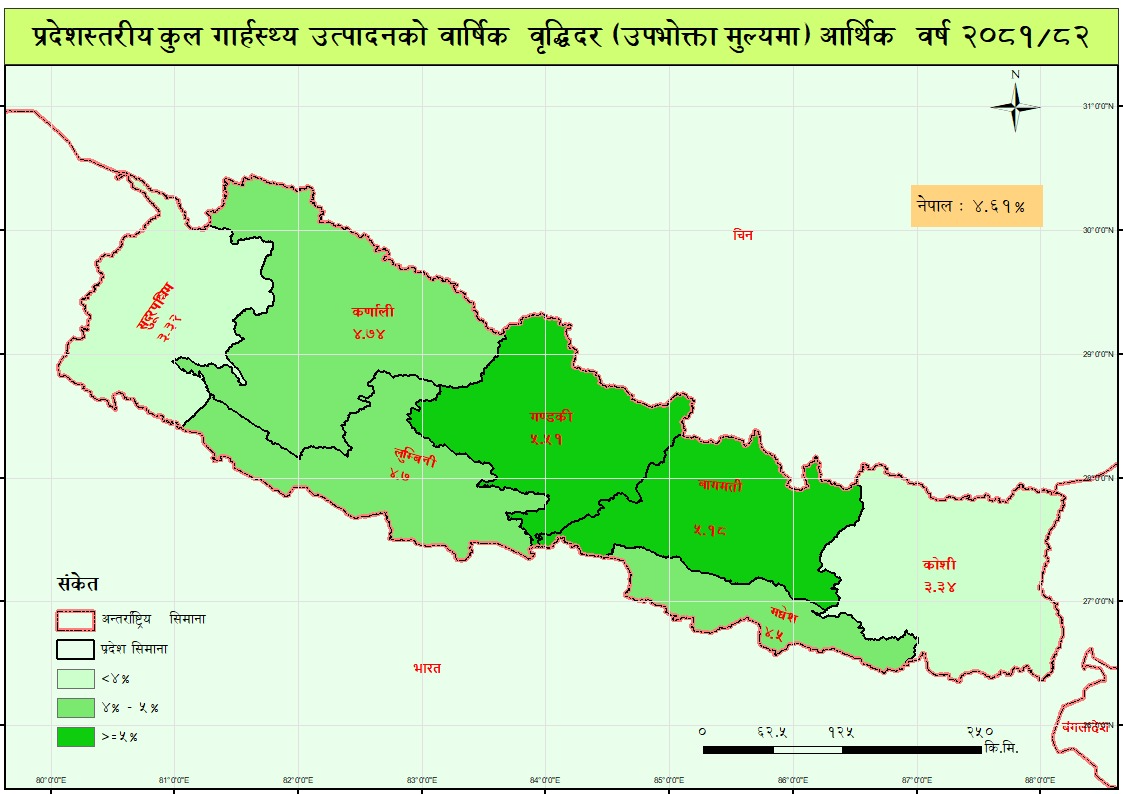 17
थप जानकारीका लागिः https://nsonepal.gov.np/category/1065/
प्रादेशिक कुल गार्हस्थ्य उत्पादन (रु. खर्बमा)
अर्थतन्त्रको आकार
सवैभन्दा ठूलो बाग्मती प्रदेश र सवैभन्दा सानो कर्णाली प्रदेश
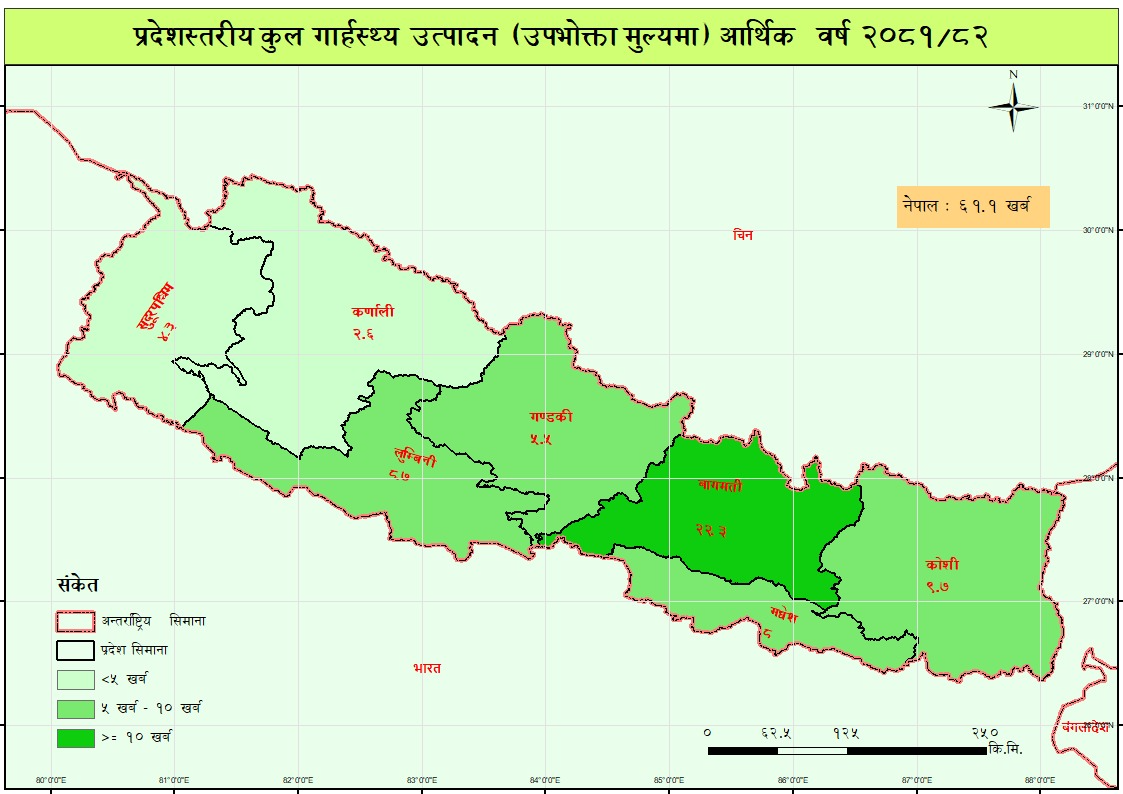 18
थप जानकारीका लागिः https://nsonepal.gov.np/category/1065/
कुल गार्हस्थ्य उत्पादनमा प्रदेशको हिस्सा (प्रतिशत)(आर्थिक वर्ष २०८१/८२)
सबैभन्दा धेरै हिस्साः बागमती प्रदेश (३६.५%)
सबैभन्दा थोरै हिस्साः कर्णाली प्रदेश (४.२%)
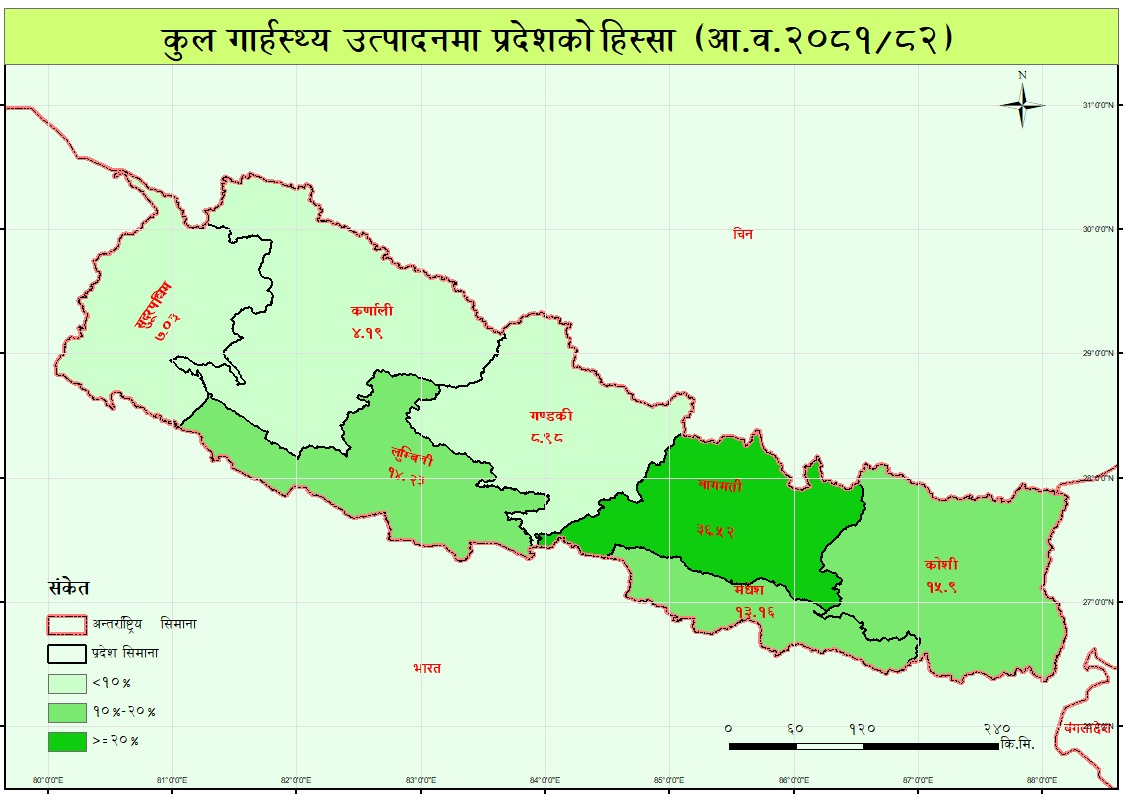 19
थप जानकारीका लागिः https://nsonepal.gov.np/category/1065/
बृहत आर्थिक क्षेत्र
१ प्राथमिक क्षेत्रः 
कृषि, वन तथा मत्स्य
खानी तथा उत्खनन्
३ तृतीय/सेवा क्षेत्रः
थोक तथा खुद्रा व्यापार, मोटर भेहिकल मर्मत
यातायात तथा गोदाम
आवास तथा भोजन सेवा
सूचना तथा सञ्चार
वित्तिय तथा विमासम्बन्धी क्रियाकलाप
घरजग्गा कारोबार
पेशागत, वैज्ञानिक तथा प्राविधिक सेवा
प्रशासनिक तथा सहयोगी क्रियाकलाप
सार्वजनिक प्रशासन तथा रक्षा
शिक्षा
स्वास्थ्य
R, S, T. अन्य सेवाका क्रियाकलाप
२ द्वितीय क्षेत्रः
उद्योग 
विद्युत, ग्याँस
पानी, फोहर व्यवस्थापन
निर्माण
20
प्रदेशस्तरीय बृहत आर्थिक क्षेत्रको योगदान (प्रतिशत) आर्थिक वर्ष २०८१/८२
21
थप जानकारीका लागिः https://nsonepal.gov.np/category/1065/
[Speaker Notes: Primary: Agriculture, Fishery, forestry, mining & querying        Secondary: Manufacturing & Construction         Tertiary: Services]
‌औद्योगिक वर्गीकरण‌ अनुसार कुल गार्हस्थ्य उत्पादनको अंश आर्थिक वर्ष २०८१/८२
22
थप जानकारीका लागिः https://nsonepal.gov.np/category/1065/
‌औद्योगिक वर्गीकरण‌ अनुसार कुल मूल्य अभिवृद्धिको वृद्धिदर (आधारभूत मूल्य), आर्थिक वर्ष २०८१/८२
23
थप जानकारीका लागिः https://nsonepal.gov.np/category/1065/
प्रदेशस्तरीय प्रतिव्यक्ति कुल गार्हस्थ्य उत्पादन अमेरिकी डलरमा (US$)
24
थप जानकारीका लागिः https://nsonepal.gov.np/category/1065/
[Speaker Notes: प= परिमार्जित,  प्रा.= प्रारम्भिक]
अनुमानका सीमा
प्रदेशस्तरीय भरपर्दा सूचकहरूको कमी 
प्रदेश तहका उपयुक्त  मूल्य सूचकहरूको अभाव: CPI, PPI etc.
25
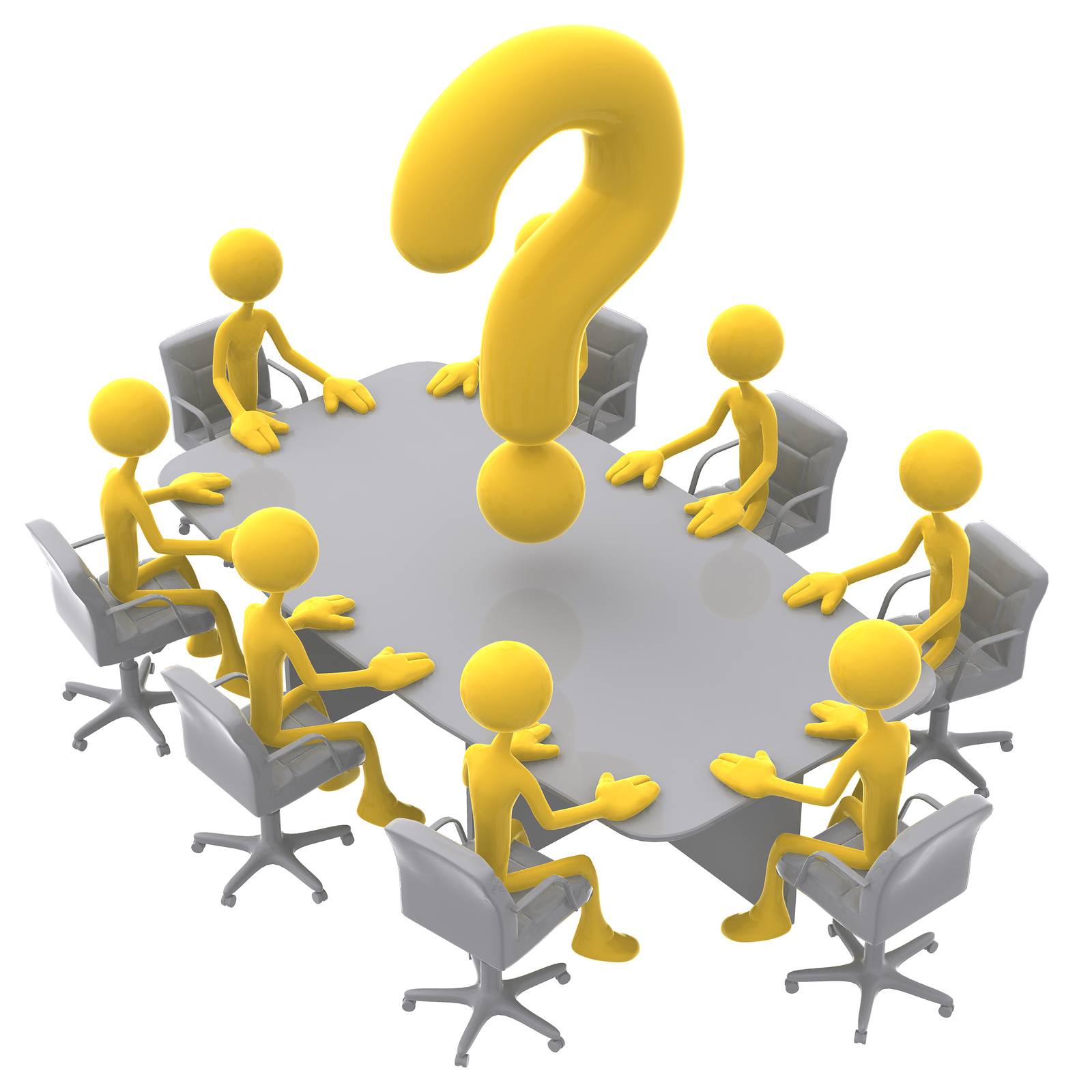 छलफल
26
थप जानकारीका लागि
उ.प्र.त.अ. तथा प्रवक्ता ढुण्डिराज लामिछाने (9841414312, 01-4215649 Internal 309, email: dhundiraj@gmail.com)
नि. दिनेश भट्टराई (9841500758 email: dinesh.bhattarai1@nepal.gov.np) 
नि. ऋषि राम सिग्देल (9846216180 email: rishi.sigdel@nepal.gov.np) 
त.स.अ. विनोद आर्चाय(9858060204 email: bacharyaskt@yahoo.com)
राष्ट्रिय लेखा अनुमानसम्बन्धी तथ्याङ्कीय तालिकाका सफ्टकपी, प्रेस नोट तथा प्रस्तुति राष्ट्रिय तथ्याङ्क कार्यालयको वेबसाइटमा उपलब्ध छ।
https://nsonepal.gov.np/category/1065/
27
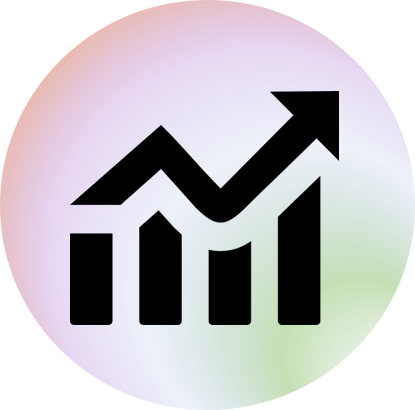 धन्यवाद
28